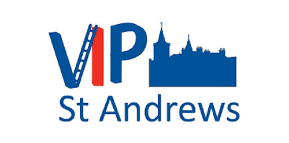 VIP St Andrews Team 2021 Jess and Emma
Blueprinting Activity Presentation – History of Photography
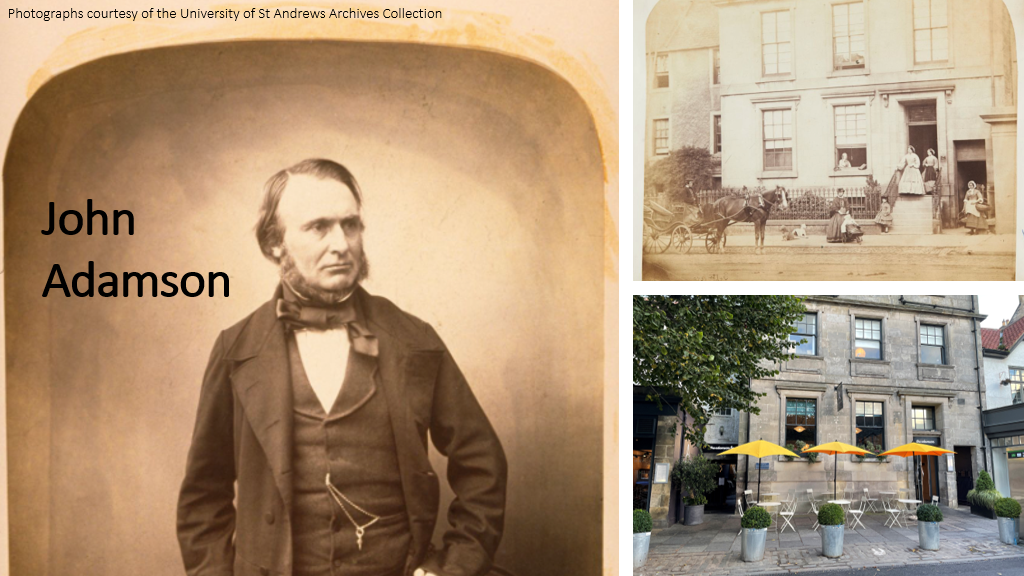 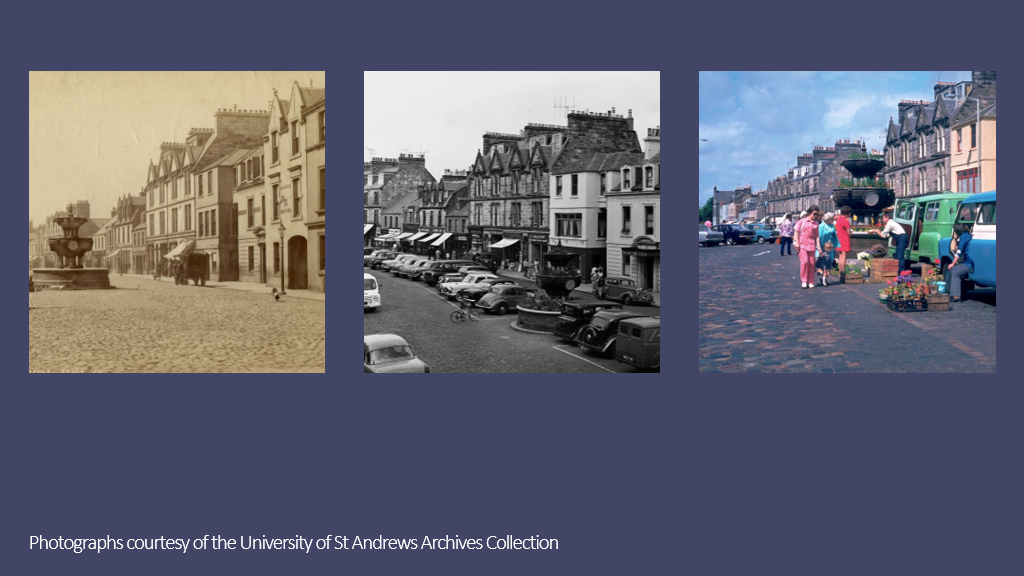 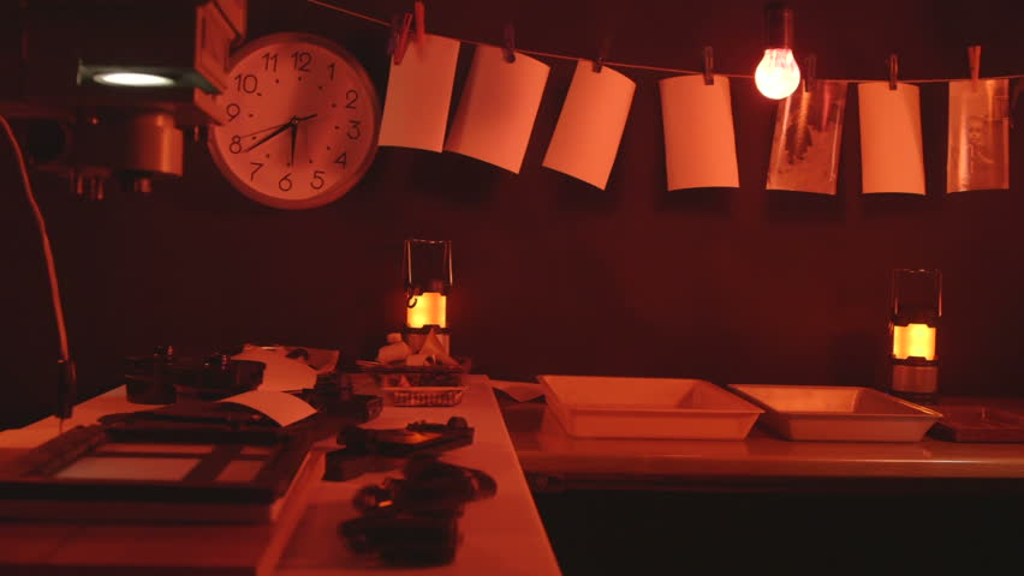 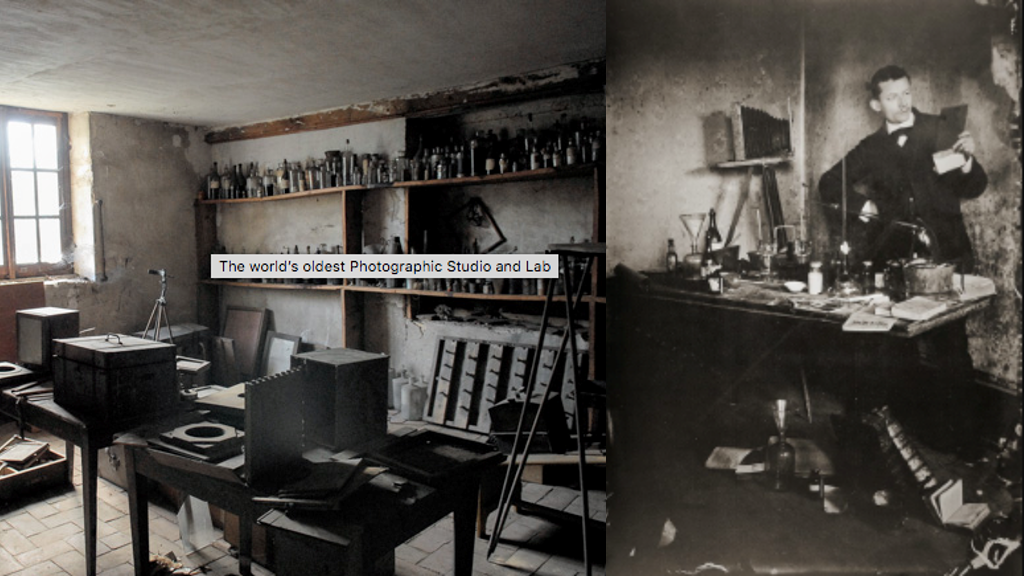 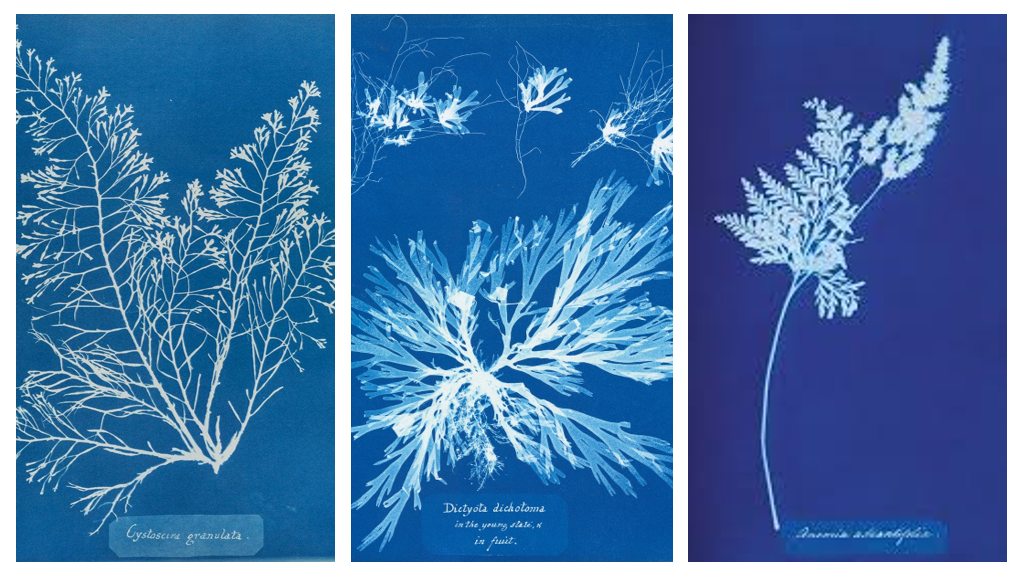 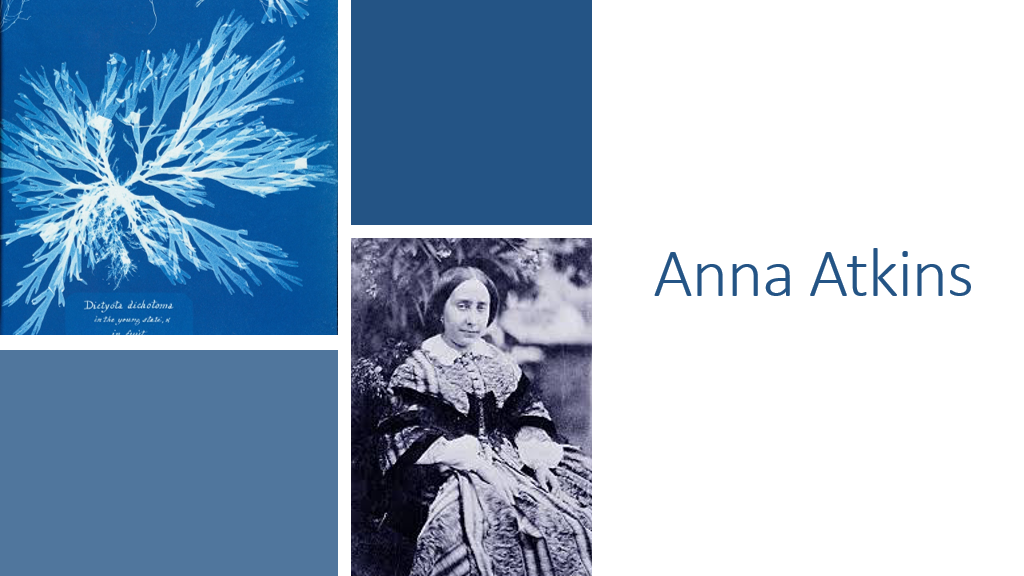